HASIL VERIFIKASI III 
LAPORAN GNPSDA INDONESIA
SEKTOR KEHUTANAN
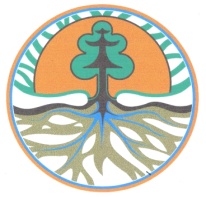 Oleh :
KETUA TIM GNPSDA
Kementerian Lingkungan Hidup dan Kehutanan
Jakarta,  Maret 2016
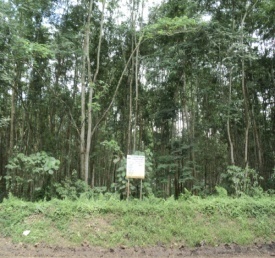 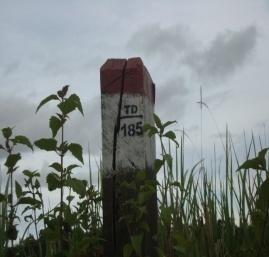 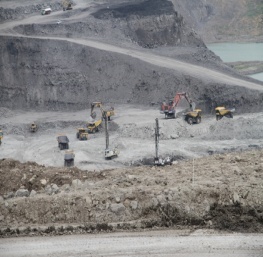 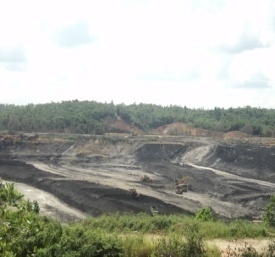 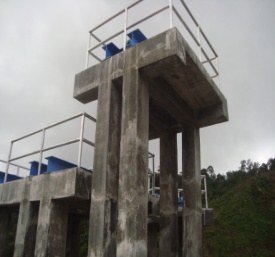 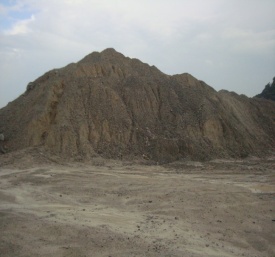 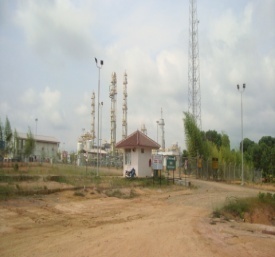 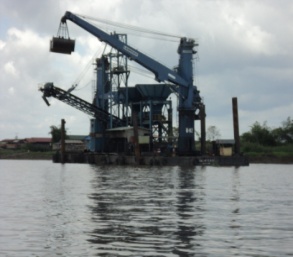 Sifat Kegiatan
Penyelamatan sektor KEHUTANAN dan PERKEBUNAN merupakan tugas bersama semua elemen bangsa. 
KPK menjalankan fungsi trigger mechanism dengan menggunakan peran koordinasi dan supervisi pemberantasan korupsi. 
Akselerasi berbagai bentuk upaya yang dapat membantu penyelamatan sektor KEHUTANAN dan PERKEBUNAN Indonesia.
Menggunakan pendekatan pencegahan yang lebih ofensif dengan  mengedepankan perbaikan sistem dan pembangunan budaya anti korupsi. 
Gabungan dari berbagai pola perbaikan sistem yang telah dilakukan KPK: kegiatan pemantauan terhadap tindak lanjut atas hasil kajian dan kegiatan koordinasi dan supervisi atas pengelolaan berbagai sektor sumberdaya alam.
Merupakan satu kesatuan dengan upaya penyelamatan sumberdaya alam yang ada di laut.
2
Tujuan Kegiatan
Mendorong perbaikan tata kelola sektor KEHUTANAN dan PERKEBUNAN untuk sebesar-besar kemakmuran rakyat, dengan memperhatikan aspek keberlanjutan, konsistensi, keterpaduan, kepastian hukum,  kemitraan, pemerataan, peran serta masyarakat, keterbukaan, desentralisasi, akuntabilitas, dan keadilan.  
Perbaikan sistem pengelolaan sumberdaya KEHUTANAN dan PERKEBUNAN untuk mencegah korupsi, kerugian keuangan negara dan kehilangan kekayaan negara.
3
Peranan Kementerian LHK dalam GNPSDA
Kementerian LHK
Menyiapkan data dan informasi yang mendukung terlaksananya kegiatan 
Melaksanakan rencana aksi dan pelaporan Kementerian LHK 
Melakukan monitoring dan evaluasi terhadap pelaksanaan rencana aksi pemerintah provinsi dan kabupaten/kota dan tindak lanjutnya. 
Melakukan monitoring, evaluasi, dan tindak lanjut atas hasil kewajiban pelaku usaha sesuai dengan kewenangan pemberian izin
Pemerintah Provinsi
Menyiapkan data dan informasi yang mendukung terlaksananya kegiatan 
Melaksanakan rencana aksi dan pelaporan pemerintah provinsi 
Melakukan koordinasi pelaporan terhadap rencana aksi pemerintah kabupaten/kota
Melakukan monitoring dan evaluasi pelaksanaan rencana aksi kabupaten/kota. 
Melakukan monitoring, evaluasi, dan tindak lanjut atas hasil kewajiban pelaku usaha sesuai dengan kewenangan pemberian izin
MEKANISME PELAPORAN
5
Mekanisme dan Jadwal Pelaporan
PROVINSI YANG SUDAH MENYAMPAIKAN LAPORAN TAHAP I
ACEH
RIAU
BANGKA BELITUNG
LAMPUNG
BANTEN
JAWA TENGAH
SULAWESI TENGGARA
SULAWESI BARAT
7
LAPORAN PROVINSI YANG SUDAH MASUK (Tambahan)
SUMATERA UTARA
SUMATERA BARAT
SUMATERA SELATAN
JAWA BARAT
JAWA TIMUR
KALIMANTAN SELATAN
SULAWESI TENGAH
KALIMANTAN TIMUR
8
PROVINSI YANG SUDAH MENYAMPAIKAN LAPORAN > TAHAP II
JAMBI
BENGKULU
SUMATERA SELATAN
BANGKA BELITUNG
KALIMANTAN BARAT
KALIMANTAN TENGAH
KALIMANTAN SELATAN
JAWA TENGAH
JAWA BARAT
SULAWESI TENGAH
SULAWESI TENGGARA
SULAWESI BARAT
MALUKU UTARA
SUMATERA UTARA
LAMPUNG
Rekapitulasi Hasil Verifikasi Rencana Aksi Pemerintah Daerah Sektor Kehutanan
10
SUMATERA
11
PROVINSI SUMATERA UTARA
I. Penyelesaian Pengukuhan Kawasan Hutan, Penataan Ruang dan Wilayah Administratif
II. Penataan Perizinan Kehutanan dan Perkebunan
12
Lanjutan Provinsi Sumut…
III. Perluasan Wilayah Kelola Masyarakat
IV. Penyelesaian Konflik Kawasan Hutan
VI. Membangun Sistem Pengendalian Anti Korupsi
13
PROVINSI SUMATERA SELATAN
I. Penyelesaian Pengukuhan Kawasan Hutan, Penataan Ruang dan Wilayah Administratif
II. Penataan Perizinan Kehutanan dan Perkebunan
14
Lanjutan Provinsi Sumsel…
III. Perluasan Wilayah Kelola Masyarakat
IV. Penyelesaian Konflik Kawasan Hutan
VI. Membangun Sistem Pengendalian Anti Korupsi
15
PROVINSI BANGKA BELITUNG
I. Penyelesaian Pengukuhan Kawasan Hutan, Penataan Ruang dan Wilayah Administratif
II. Penataan Perizinan Kehutanan dan Perkebunan
16
Lanjutan Provinsi Babel …
III. Perluasan Wilayah Kelola Masyarakat
IV. Penyelesaian Konflik Kawasan Hutan
VI. Membangun Sistem Pengendalian Anti Korupsi
17
PROVINSI LAMPUNG
I. Penyelesaian Pengukuhan Kawasan Hutan, Penataan Ruang dan Wilayah Administratif
II. Penataan Perizinan Kehutanan dan Perkebunan
18
Lanjutan Provinsi Lampung…
III. Perluasan Wilayah Kelola Masyarakat
IV. Penyelesaian Konflik Kawasan Hutan
VI. Membangun Sistem Pengendalian Anti Korupsi
19
PROVINSI JAMBI
I. Penyelesaian Pengukuhan Kawasan Hutan, Penataan Ruang dan Wilayah Administratif
II. Penataan Perizinan Kehutanan dan Perkebunan
20
Lanjutan Provinsi Jambi…
III. Perluasan Wilayah Kelola Masyarakat
IV. Penyelesaian Konflik Kawasan Hutan
VI. Membangun Sistem Pengendalian Anti Korupsi
21
PROVINSI BENGKULU
I. Penyelesaian Pengukuhan Kawasan Hutan, Penataan Ruang dan Wilayah Administratif
II. Penataan Perizinan Kehutanan dan Perkebunan
22
Lanjutan Provinsi Bengkulu…
III. Perluasan Wilayah Kelola Masyarakat
IV. Penyelesaian Konflik Kawasan Hutan
VI. Membangun Sistem Pengendalian Anti Korupsi
23
JAWA
24
PROVINSI JAWA BARAT
I. Penyelesaian Pengukuhan Kawasan Hutan, Penataan Ruang dan Wilayah Administratif
II. Penataan Perizinan Kehutanan dan Perkebunan
25
Lanjutan Provinsi Jabar…
III. Perluasan Wilayah Kelola Masyarakat
IV. Penyelesaian Konflik Kawasan Hutan
VI. Membangun Sistem Pengendalian Anti Korupsi
26
PROVINSI JAWA TENGAH
I. Penyelesaian Pengukuhan Kawasan Hutan, Penataan Ruang dan Wilayah Administratif
II. Penataan Perizinan Kehutanan dan Perkebunan
27
Lanjutan Provinsi Jateng…
III. Perluasan Wilayah Kelola Masyarakat
IV. Penyelesaian Konflik Kawasan Hutan
VI. Membangun Sistem Pengendalian Anti Korupsi
28
KALIMANTAN
29
PROVINSI KALIMANTAN SELATAN
I. Penyelesaian Pengukuhan Kawasan Hutan, Penataan Ruang dan Wilayah Administratif
II. Penataan Perizinan Kehutanan dan Perkebunan
30
Lanjutan Provinsi Kalsel…
III. Perluasan Wilayah Kelola Masyarakat
IV. Penyelesaian Konflik Kawasan Hutan
VI. Membangun Sistem Pengendalian Anti Korupsi
31
PROVINSI KALIMANTAN TENGAH
I. Penyelesaian Pengukuhan Kawasan Hutan, Penataan Ruang dan Wilayah Administratif
II. Penataan Perizinan Kehutanan dan Perkebunan
32
Lanjutan Provinsi Kalteng…
III. Perluasan Wilayah Kelola Masyarakat
IV. Penyelesaian Konflik Kawasan Hutan
VI. Membangun Sistem Pengendalian Anti Korupsi
33
PROVINSI KALIMANTAN BARAT
I. Penyelesaian Pengukuhan Kawasan Hutan, Penataan Ruang dan Wilayah Administratif
II. Penataan Perizinan Kehutanan dan Perkebunan
34
Lanjutan Provinsi Kalbar…
III. Perluasan Wilayah Kelola Masyarakat
IV. Penyelesaian Konflik Kawasan Hutan
VI. Membangun Sistem Pengendalian Anti Korupsi
35
SULAWESI
36
PROVINSI SULAWESI TENGGARA
I. Penyelesaian Pengukuhan Kawasan Hutan, Penataan Ruang dan Wilayah Administratif
II. Penataan Perizinan Kehutanan dan Perkebunan
37
Lanjutan Provinsi Sultra…
III. Perluasan Wilayah Kelola Masyarakat
IV. Penyelesaian Konflik Kawasan Hutan
VI. Membangun Sistem Pengendalian Anti Korupsi
38
PROVINSI SULAWESI BARAT
I. Penyelesaian Pengukuhan Kawasan Hutan, Penataan Ruang dan Wilayah Administratif
II. Penataan Perizinan Kehutanan dan Perkebunan
39
Lanjutan Provinsi Sulbar…
III. Perluasan Wilayah Kelola Masyarakat
IV. Penyelesaian Konflik Kawasan Hutan
VI. Membangun Sistem Pengendalian Anti Korupsi
40
PROVINSI SULAWESI TENGAH
I. Penyelesaian Pengukuhan Kawasan Hutan, Penataan Ruang dan Wilayah Administratif
II. Penataan Perizinan Kehutanan dan Perkebunan
41
Lanjutan Provinsi Sulteng…
III. Perluasan Wilayah Kelola Masyarakat
IV. Penyelesaian Konflik Kawasan Hutan
VI. Membangun Sistem Pengendalian Anti Korupsi
42
PROVINSI MALUKU UTARA
I. Penyelesaian Pengukuhan Kawasan Hutan, Penataan Ruang dan Wilayah Administratif
II. Penataan Perizinan Kehutanan dan Perkebunan
43
Lanjutan Provinsi Malut…
III. Perluasan Wilayah Kelola Masyarakat
IV. Penyelesaian Konflik Kawasan Hutan
VI. Membangun Sistem Pengendalian Anti Korupsi
44
EVALUASI UMUM LAPORAN PROVINSI
Pembentukan Tim IP4T sudah dilakukan di beberapa provinsi.  Contoh Provinsi yang sudah membentuk adalah Sulawesi Tenggara dan Kalimantan Selatan.  Untuk Provinsi Jawa Barat saat ini masih dalam bentuk Draft.
Data perizinan pada umumnya sudah dilaporkan. 
Laporan pengelolaan hutan tingkat tapak dan pengelolaan hutan bersama masyarakat dalam bentuk HKM, HD dan Hutan Tanaman Rakyat umumnya sudah dilaporkan. 
Penyelesaian konflik masyarakat dengan menyediakan desk penyelesaian pada umumnya belum dilakukan oleh provinsi yang sudah meyerahkan laporan.
Pelanggaran terkait perizinan di bidang kehutanan belum dilaporkan. Data mengenai terdapatnya hot spot/ kebakaran hutan telah dilaporkan oleh Kalimantan Barat
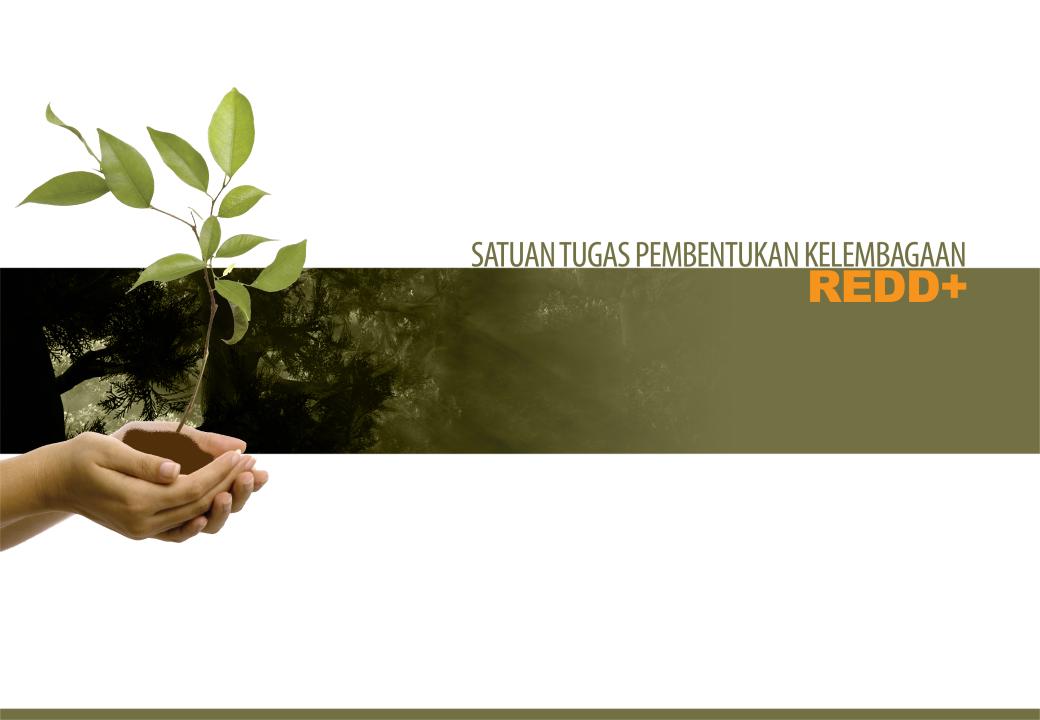 TERIMAKASIH
Banyak pohon, banyak rejeki
46
PROVINSI ACEH (BELUM MASUK)
I. Penyelesaian Pengukuhan Kawasan Hutan, Penataan Ruang dan Wilayah Administratif
II. Penataan Perizinan Kehutanan dan Perkebunan
47
Lanjutan Provinsi Aceh…
III. Perluasan Wilayah Kelola Masyarakat
IV. Penyelesaian Konflik Kawasan Hutan
VI. Membangun Sistem Pengendalian Anti Korupsi
48
PROVINSI SUMATERA BARAT (BELUM MASUK)
I. Penyelesaian Pengukuhan Kawasan Hutan, Penataan Ruang dan Wilayah Administratif
II. Penataan Perizinan Kehutanan dan Perkebunan
49
Lanjutan Provinsi Sumbar…
III. Perluasan Wilayah Kelola Masyarakat
IV. Penyelesaian Konflik Kawasan Hutan
VI. Membangun Sistem Pengendalian Anti Korupsi
50
PROVINSI RIAU (BELUM MASUK)
I. Penyelesaian Pengukuhan Kawasan Hutan, Penataan Ruang dan Wilayah Administratif
II. Penataan Perizinan Kehutanan dan Perkebunan
51
Lanjutan Provinsi Riau…
III. Perluasan Wilayah Kelola Masyarakat
IV. Penyelesaian Konflik Kawasan Hutan
VI. Membangun Sistem Pengendalian Anti Korupsi
52
PROVINSI JAWA TIMUR (BELUM MASUK)
I. Penyelesaian Pengukuhan Kawasan Hutan, Penataan Ruang dan Wilayah Administratif
II. Penataan Perizinan Kehutanan dan Perkebunan
53
Lanjutan Provinsi Jatim…
III. Perluasan Wilayah Kelola Masyarakat
IV. Penyelesaian Konflik Kawasan Hutan
VI. Membangun Sistem Pengendalian Anti Korupsi
54